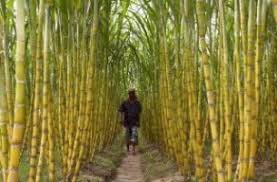 শিক্ষক পরিচিতিমোঃ জাহিদুল ইসলামপ্রভাষকনওয়াপাড়া মডেল কলেজঅভয়নগর ,যশোর
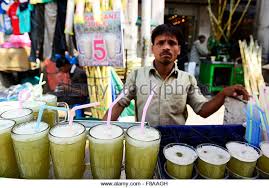 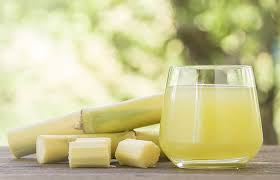 চিনি উত্পাদনকারী ফসল
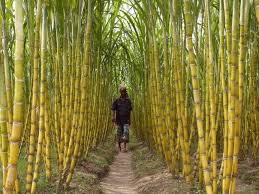 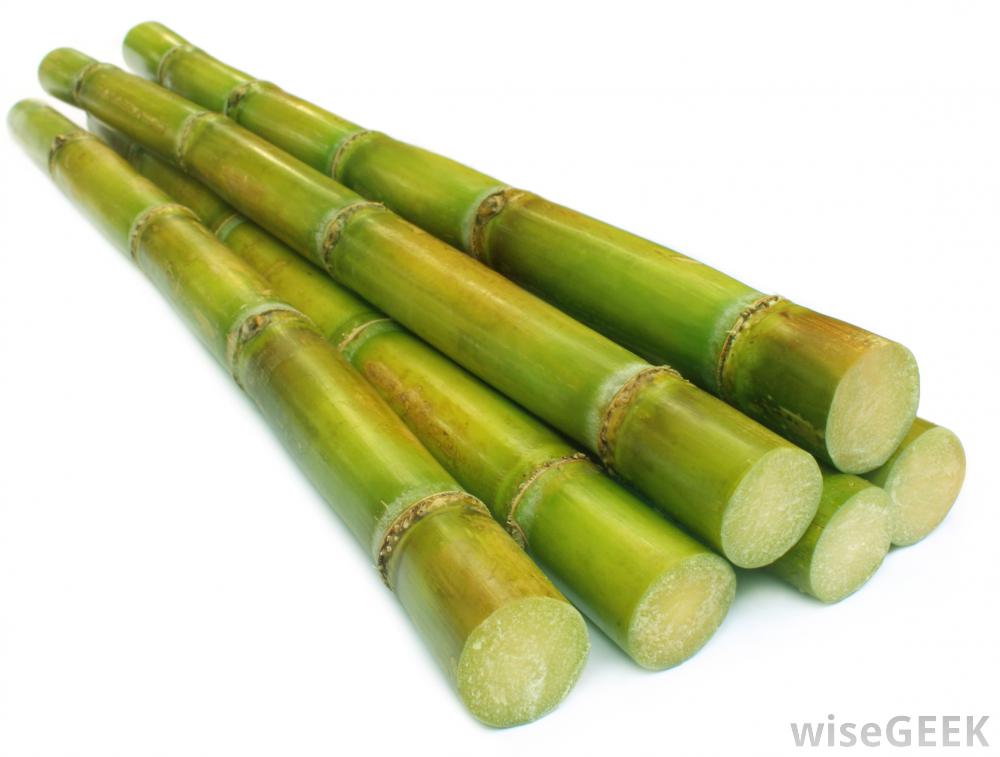 আখ
চিনি উত্পাদনকারী ফসল
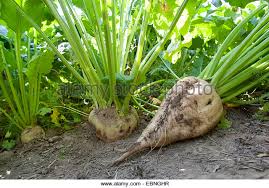 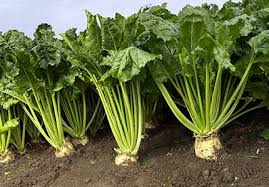 সুগার বিট
চিনি উত্পাদনকারী ফসল
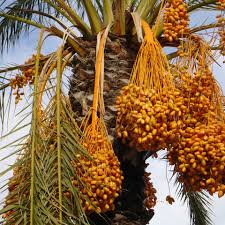 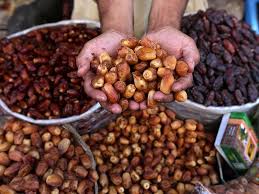 খেজুর
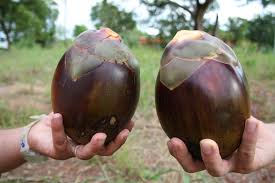 তাল
আখ চাষের ধাপ সমূহ
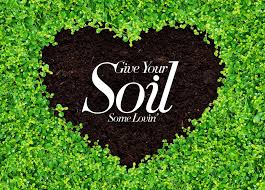 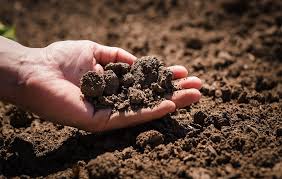 মাটি
আখ চাষের ধাপ সমূহ
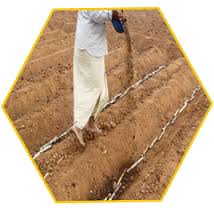 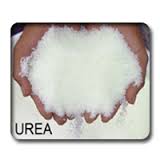 সার প্রযোগ
আখ চাষের ধাপ সমূহ
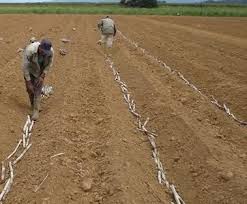 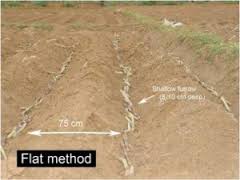 বীজ রোপন
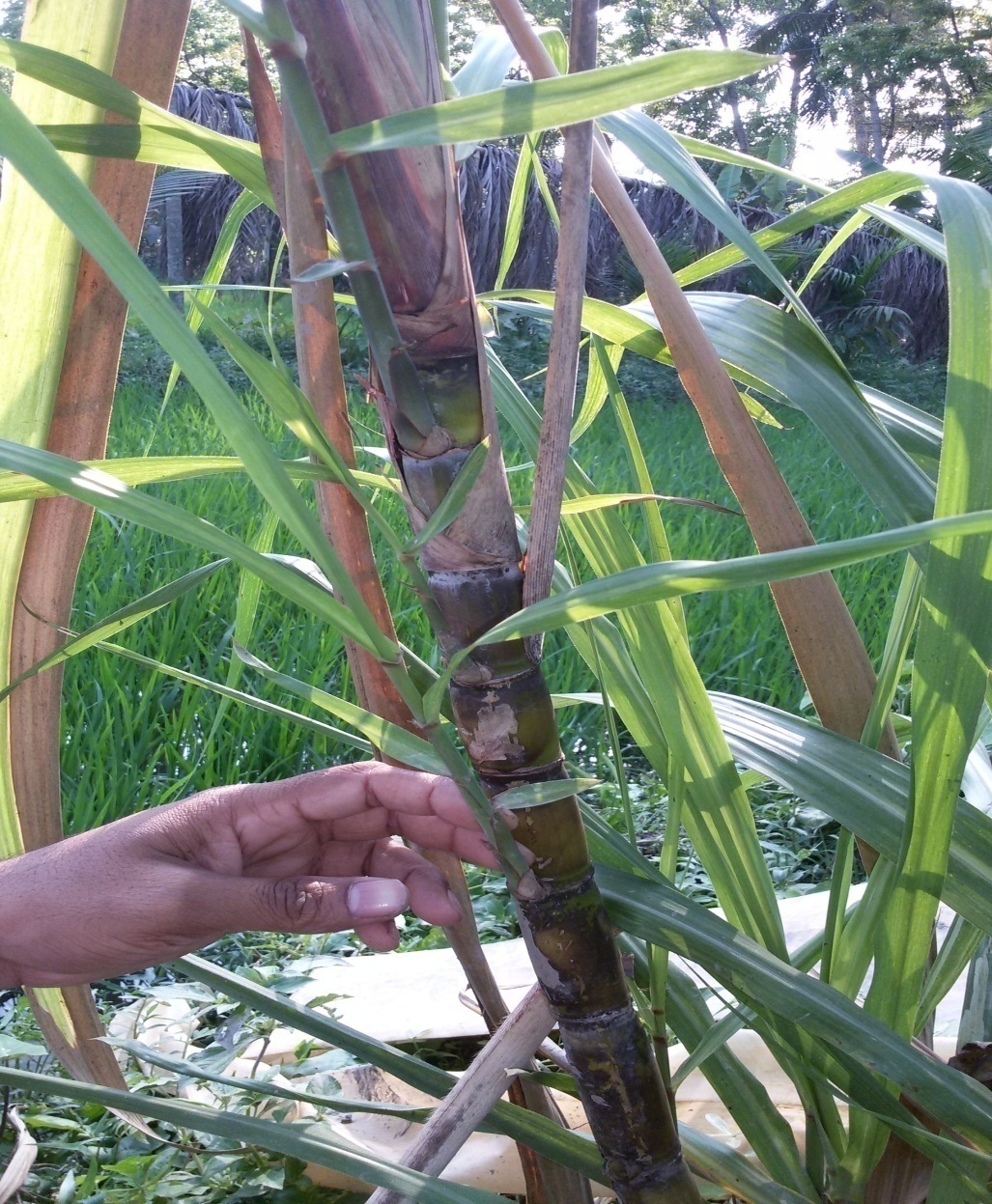 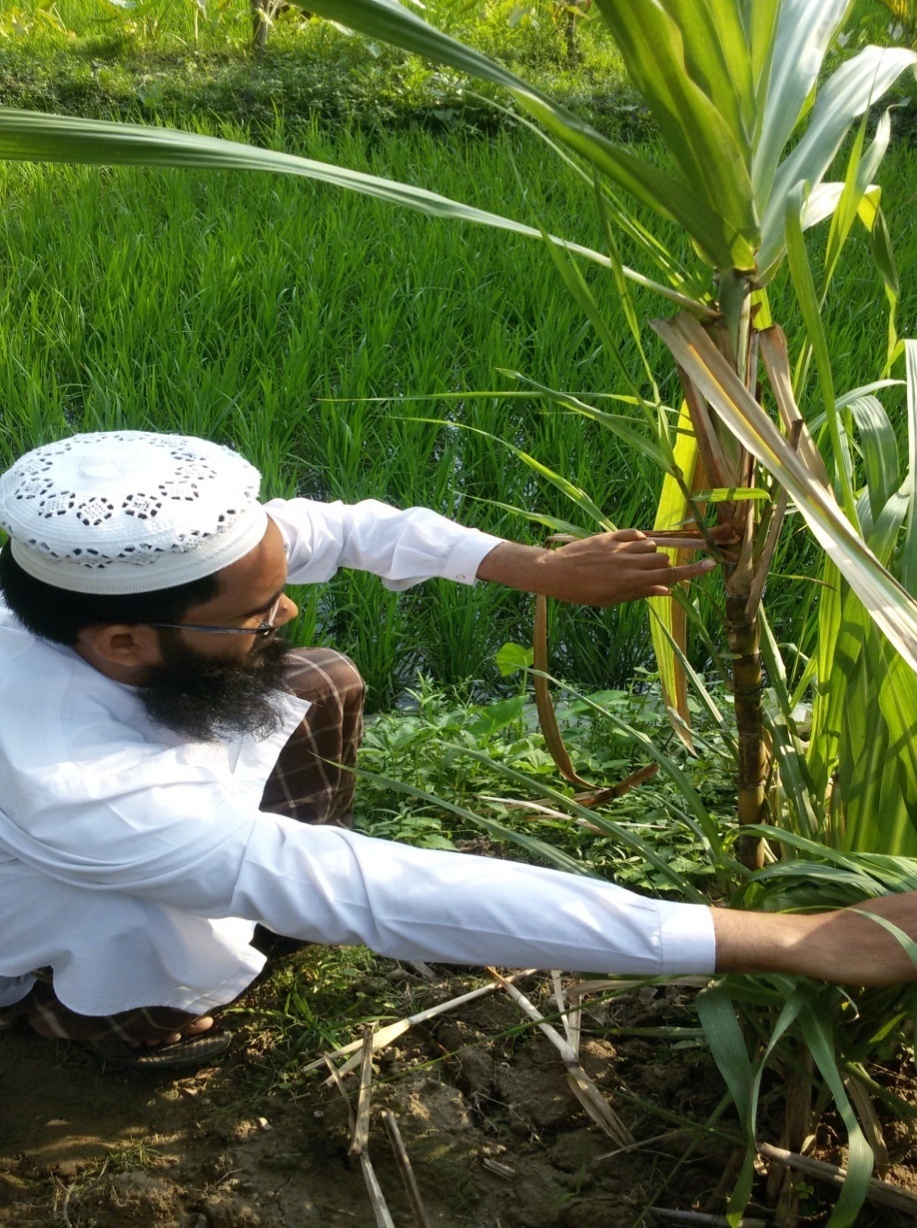 পার্শ্ব মুকুল
স্টকলেস পদ্ধতি
পলিব্যাগে চারা
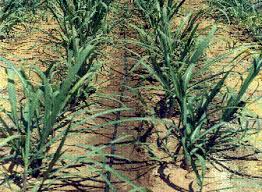 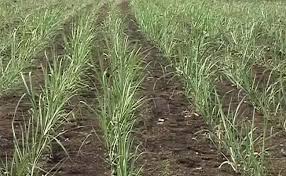 চারা রোপন
আন্তঃ পরিচর্যা
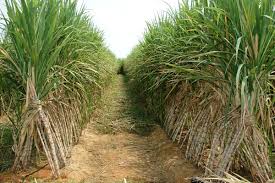 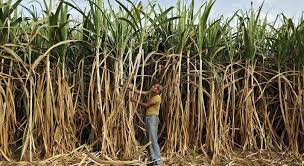 শুকনো পাতা পরিষ্কার                                           ঝাড় বাধা
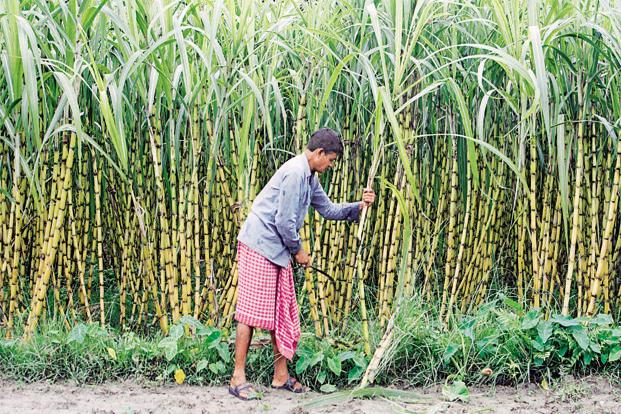 আখ কর্তন
মুড়ি বা রেটুন আখ
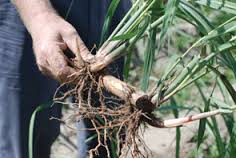 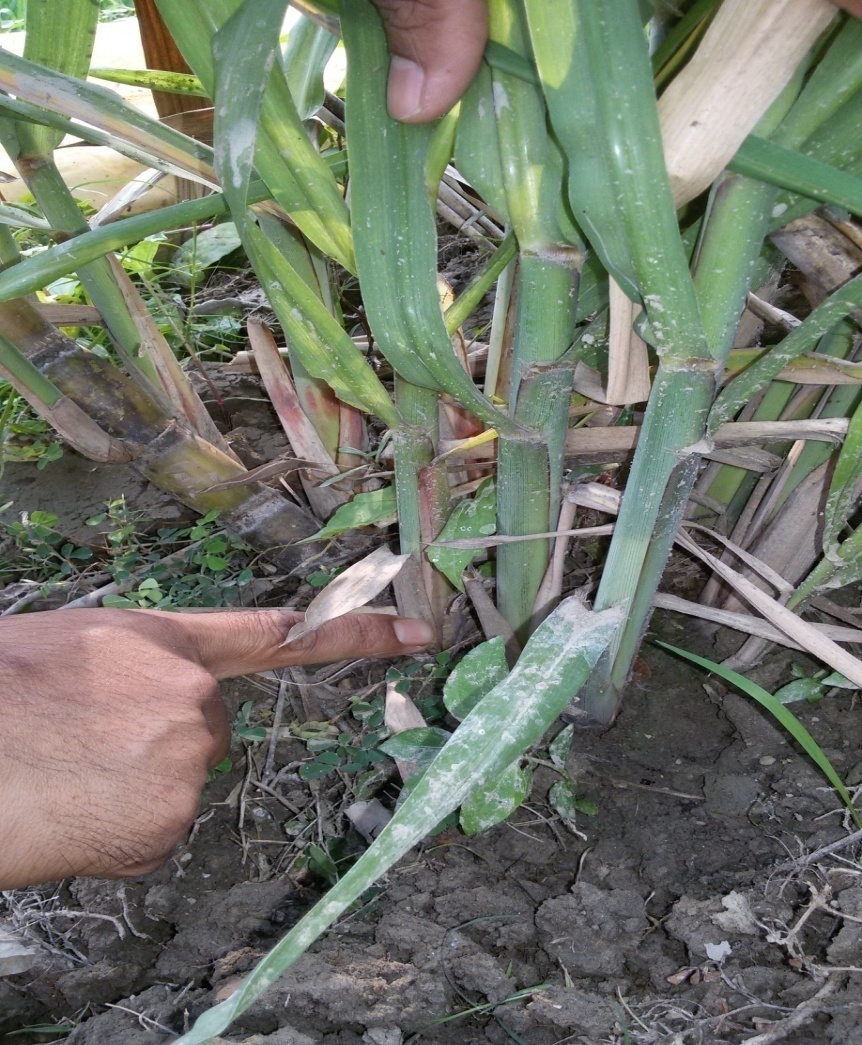 মুড়ি বা রেটুন আখ
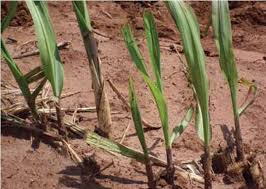 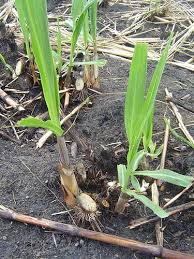 ধন্যবাদ
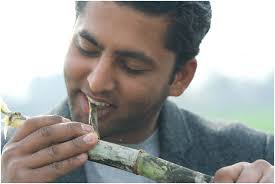 আগামীদিনের পড়া
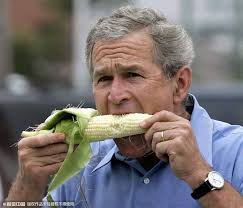 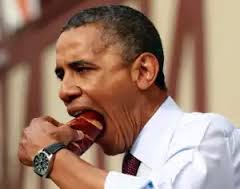 দানা জাতীয় ফসল চাষ পদ্ধিত: ‍ভূট্রা চাষ